Assessment items in digital environments for doing mathematics
Utrecht, August 2022
Peter Boon, 
Freudenthal Instituut
p.boon@uu.nl
[Speaker Notes: Good afternoon. I am Peter Boon and speaking here on behalf of Numworx and the Freundenthal Institute for Mathematics and Science Education, Utrecht University. I will show you some of our the latest developments on digital assessment item types for mathematics]
Program
Presentation assessment items - general
Software demo
Presentation assessment items - higher order skill
Software demo
Hands-on
(Presentation assessment and learning objectives)
Questions - discussion
[Speaker Notes: Our customer group includes individual students who can use many activities for free. Schools and universities. But also publishers and assessment institutes that want to use our specialized tools for digital mathematics education and assessment.]
Numworx (product)
An online web application (client and server)https://app.dwo.nl/en/se
A repository with learning activities for mathematics 
Instructional activities
Explorative activities
Excercises
Assessment activities
A learning management system for students and teachers
An environment for summative and formative assessment
An authoring tool for designers.
[Speaker Notes: Numworx offers an online learning environment for secondary and higher mathematics education.
It offers a repository with instructional and explorative activities, exercises and tests. Moreover, it has a secure environment for summative assessment.

A very central part is our extensive authoring tool for designing items and activities]
Users of Numworx
Individual learners (students)
Schools (teachers and students)
Publishers (for designing learning materials)
Assessment institutes
Researchers
[Speaker Notes: Our customer group includes individual students who can use many activities for free. Schools and universities. But also publishers and assessment institutes that want to use our specialized tools for digital mathematics education and assessment.]
This presentation:
Math assessments hard /easy to digitize ?
Some of the general obstacles 
Developed technology to overcome these obstacles
More specific
Problems with higher order skills
New technology to solve these problems
[Speaker Notes: In this presentation I will focus on item types for mathematics assessment. I want to look briefly into some examples, discuss some problems and obstacles we have met in digital math items and present solutions.

After this I will focus on specific problems with digital assessing so-called higher order skills and show our approach to overcome these problems. 

Let us first dive in some examples.]
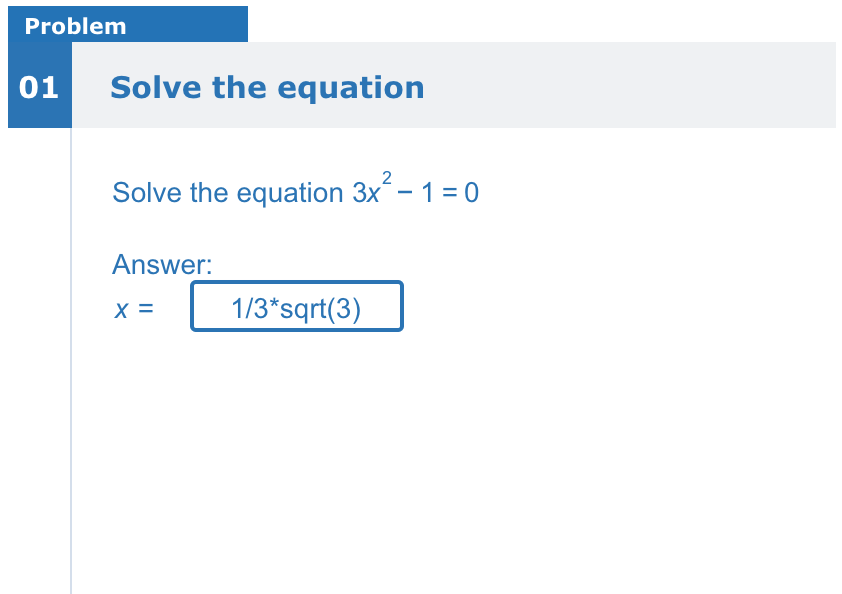 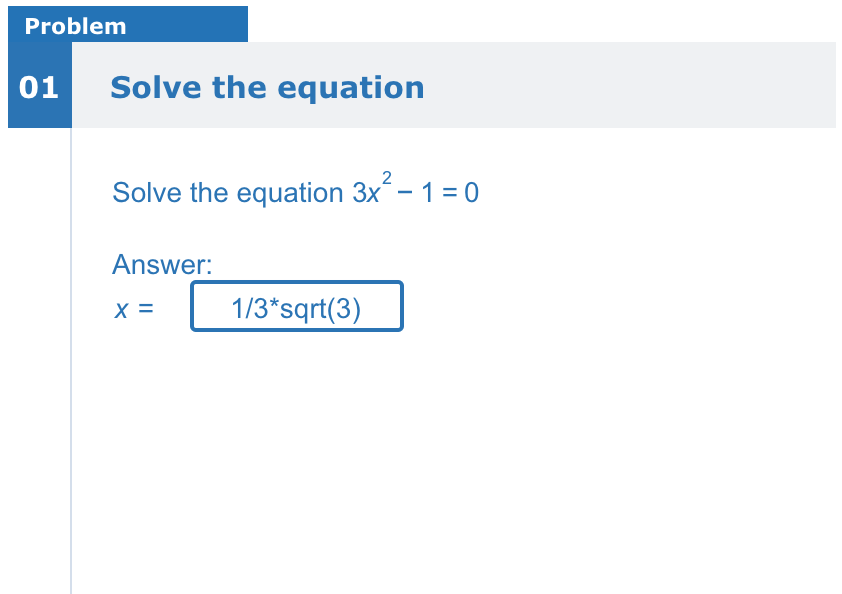 [Speaker Notes: Let’s start with a very simple example and the most basic tools: the standard keyboard. 
Immediately your realize that math has it’s own language and notation and that you need tools to express yourself in this language.]
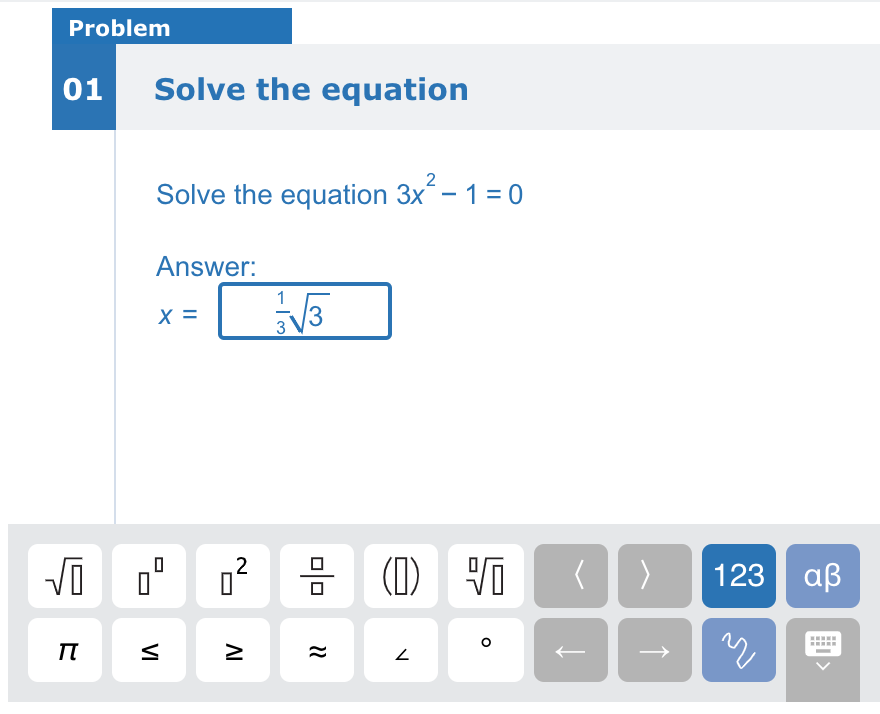 [Speaker Notes: Luckily  nowadays the needed software tools, formula-editors are available.
Problem solved? I think not entirely. With the more complicated and extended use of formulas in higher education, even with a good formula editor this still can be an obstacle. It’s definitely  slower and more tedious than writing formulas on paper]
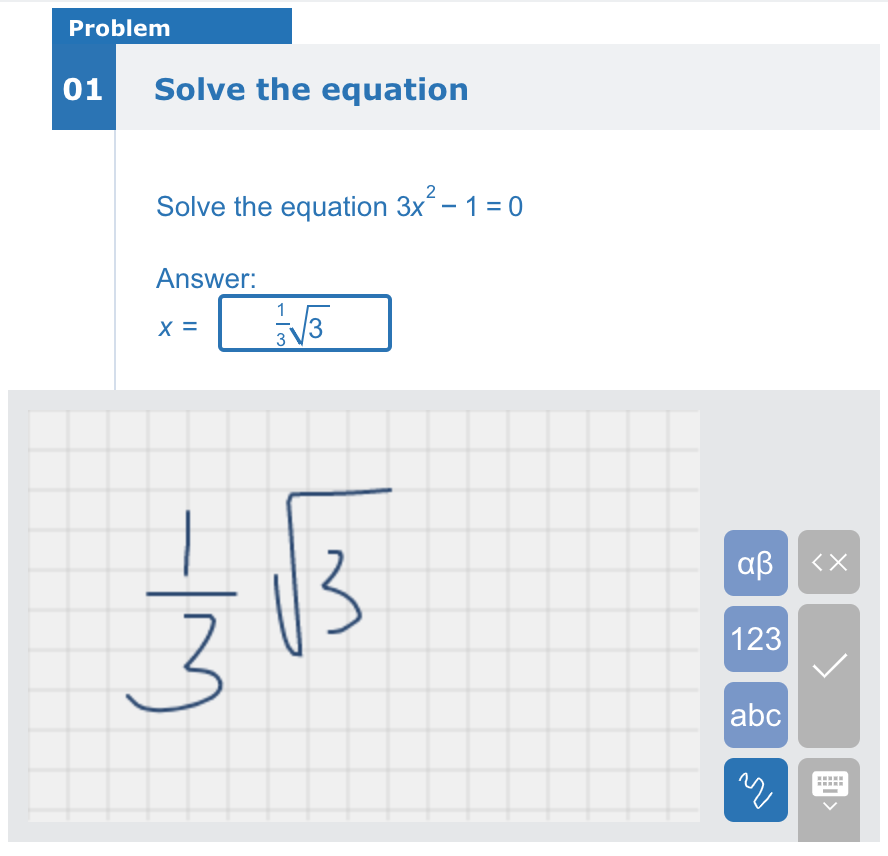 [Speaker Notes: To improve this, we can offer hand-written formulas recognition software. But of course then you also need the right devices.
Not a trivial issue. (Our university has chromebooks for digital assesment, no chromebooks with touchscreen.]
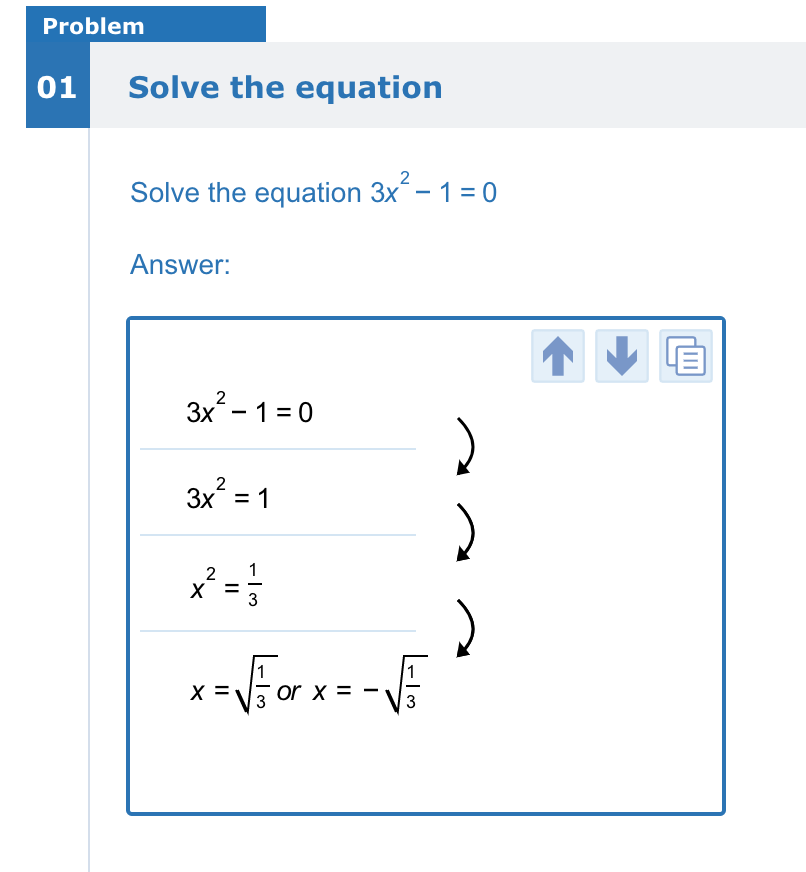 [Speaker Notes: Let us explore another dimension. 
Math teachers usually teach their students to not only give the end answer, but also write down the steps that lead to the answer. If we want this in our assessment, new challenges appear,  especially with automatic grading. Which intermediated steps are correct? Are some of them required? Do we give partial scores for correct steps if the end answer is wrong? With our Numworx authoring tool all these options can part of the item design

Off course we can disagree on the need of this. Are these intermediate steps indeed necessary? Maybe we can even use multiple choice items and get rid of the formula editor as well. These underlying questions are important.

But the technology to asses in this authentic way is available in Numworx]
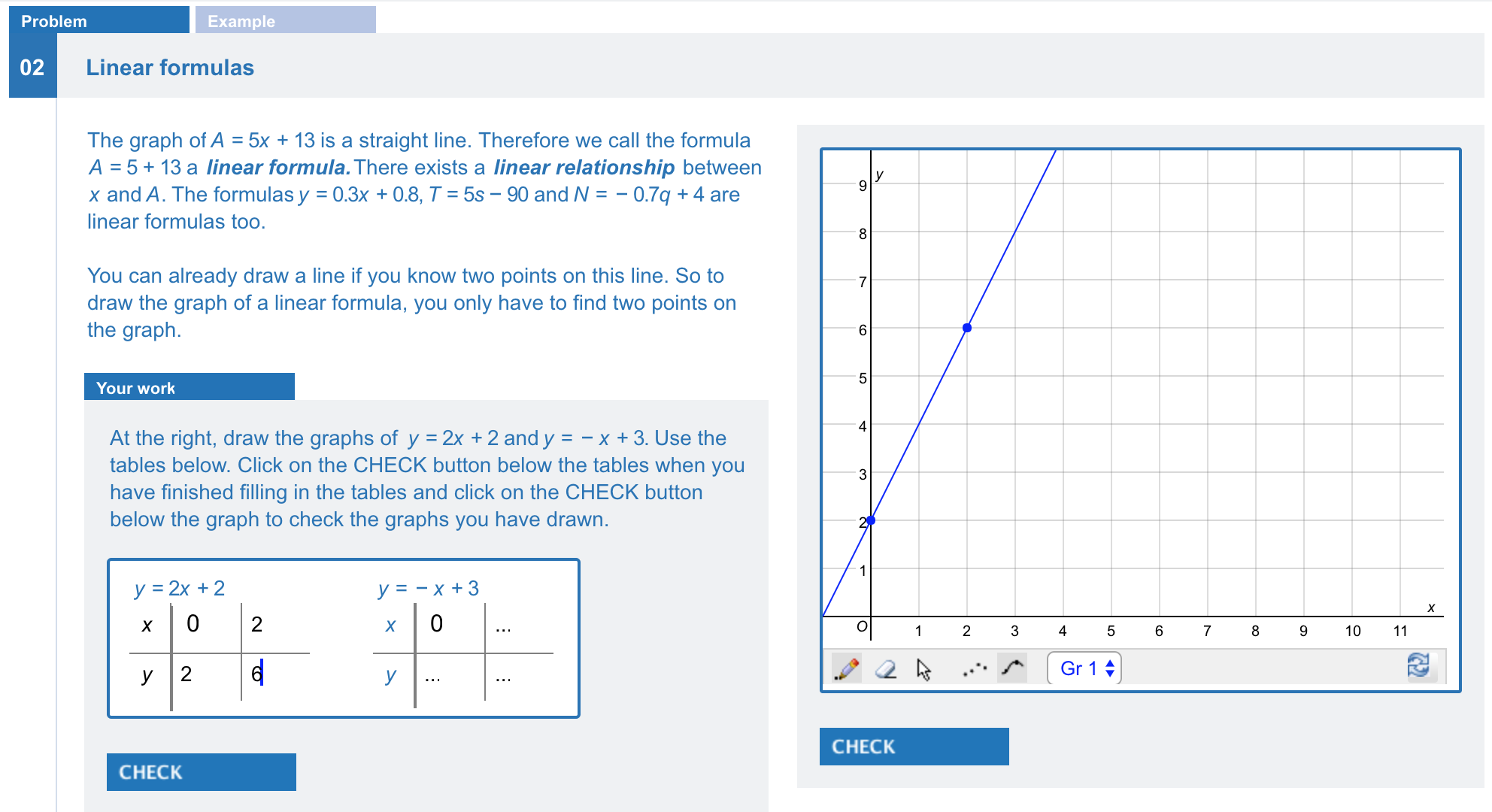 [Speaker Notes: Mathematical language is not only about formulas. We also draw graphs and use tables….]
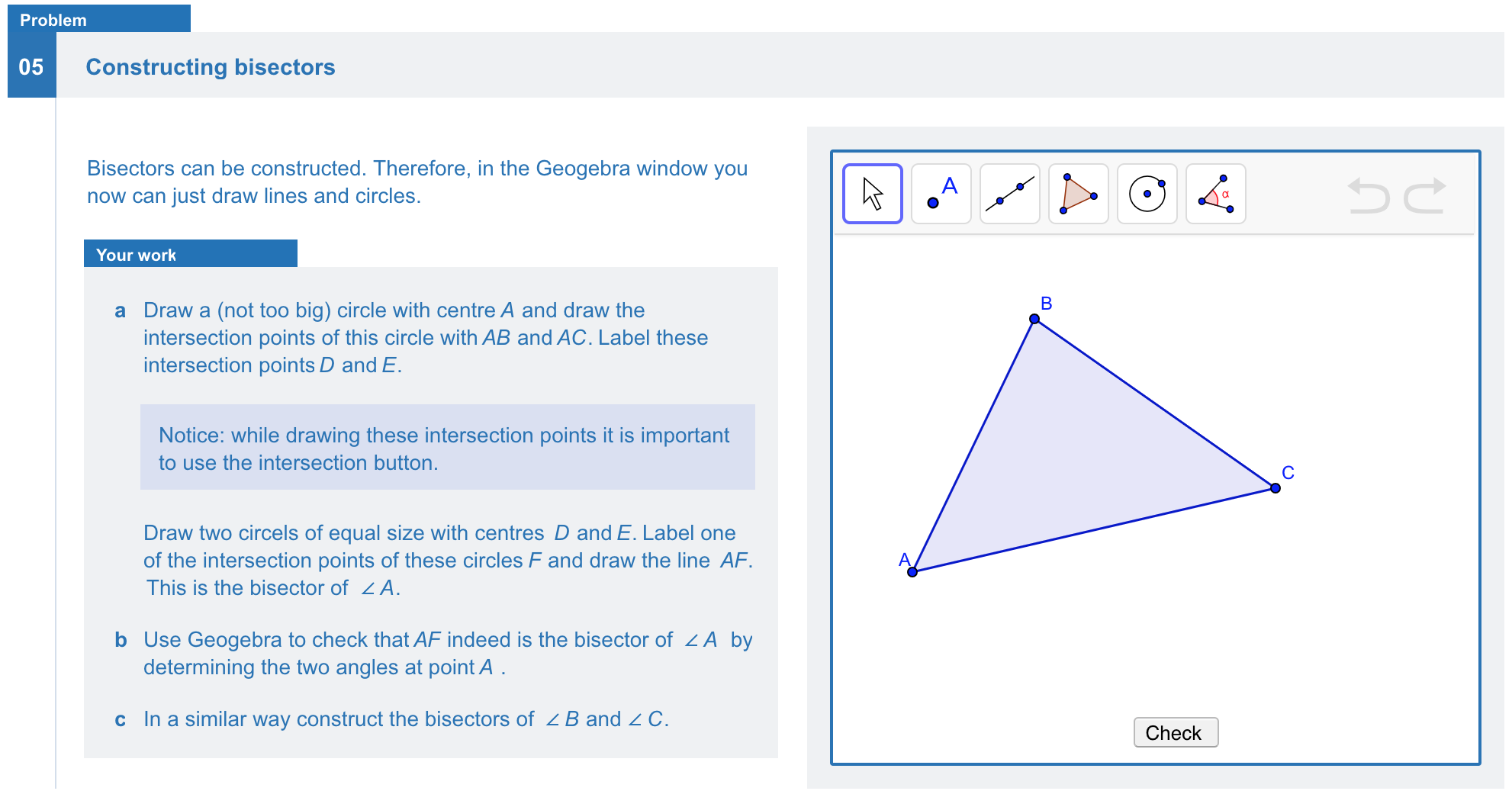 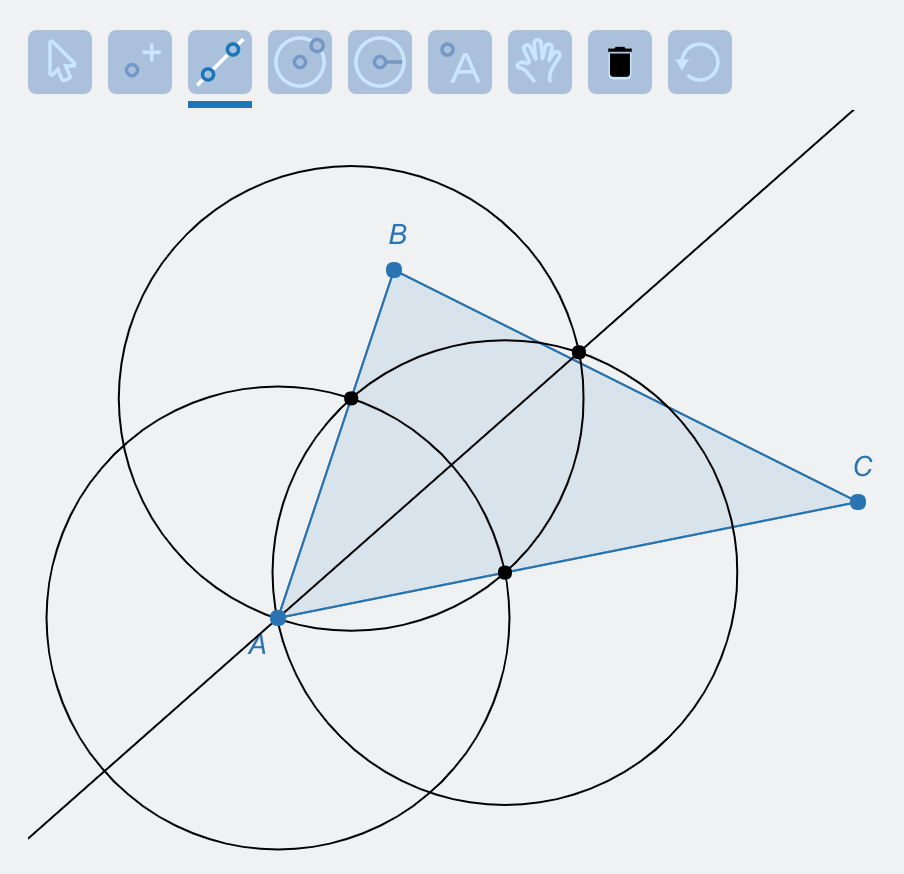 [Speaker Notes: …. Work with geometrical constructions]
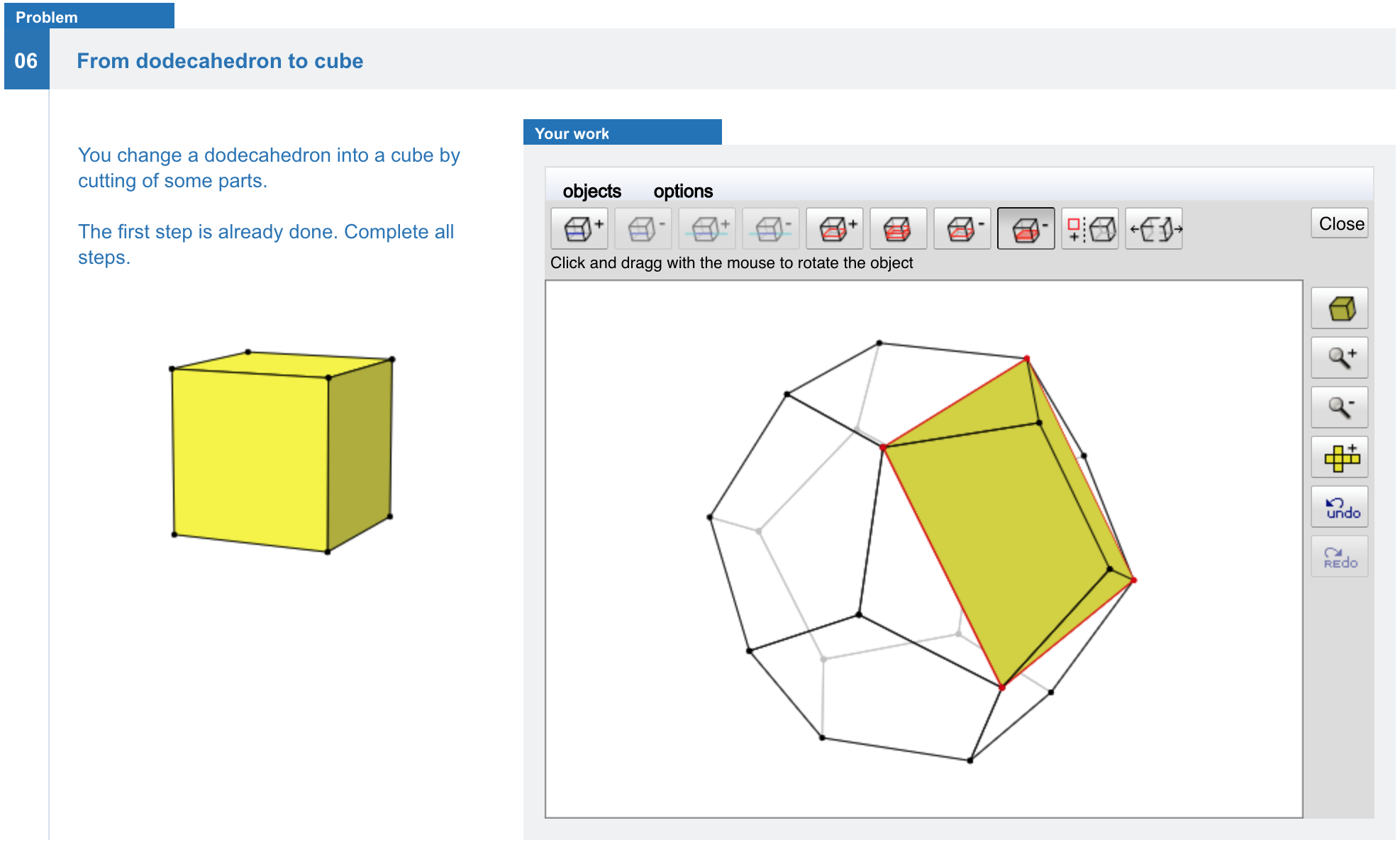 [Speaker Notes: And, well, this one is interesting… we work with 3D tools to show spatial geometrical skills.
Digital assessment also create possibilities that are not possible with just paper and pencil.]
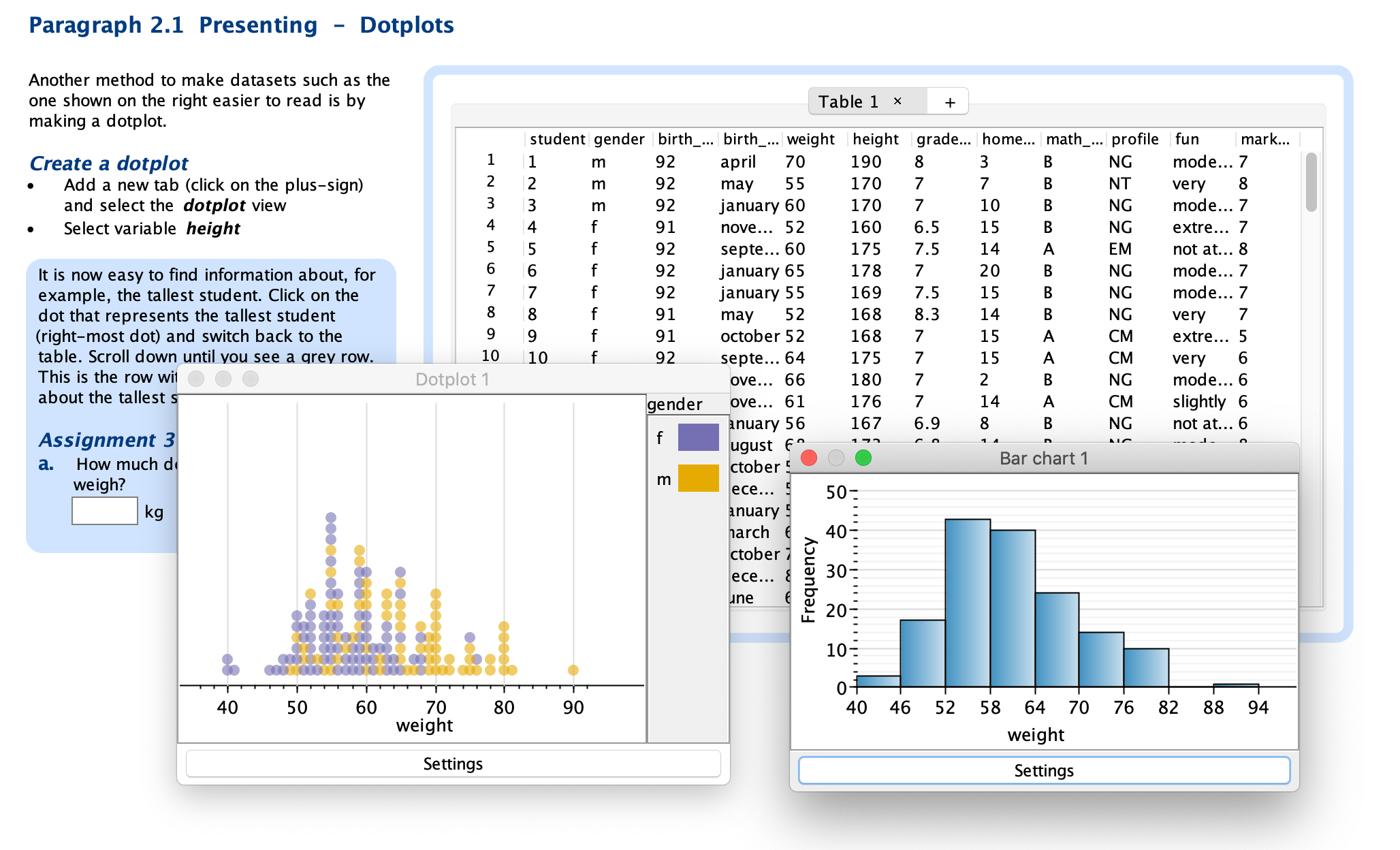 [Speaker Notes: Another item on statistics, with tools for presenting data in different ways, to solve a problem.
numworx has a rich set of tools that can be integrated in assessment items.]
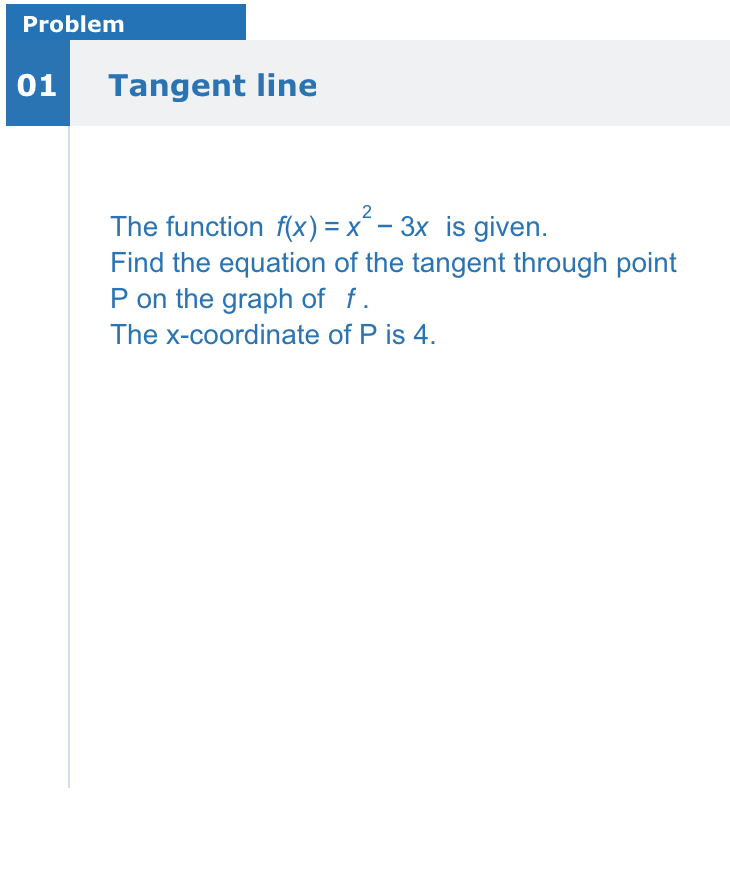 [Speaker Notes: Despite of new possibilities we still struggle with a certain category of items.
Let’s have a look at this example. 

A function is given. The student have to find the tangent through a certain Point on the graph.
Students have to know the general equation for a line. They have to know they need the derivative of the function to calculate the slope of the line. They should be able to find the derivative. 

In this assignment several basic skills and knowledge have to be used and combined in a strategic way. Let’s define this as a higher order skill. How should we assess this?]
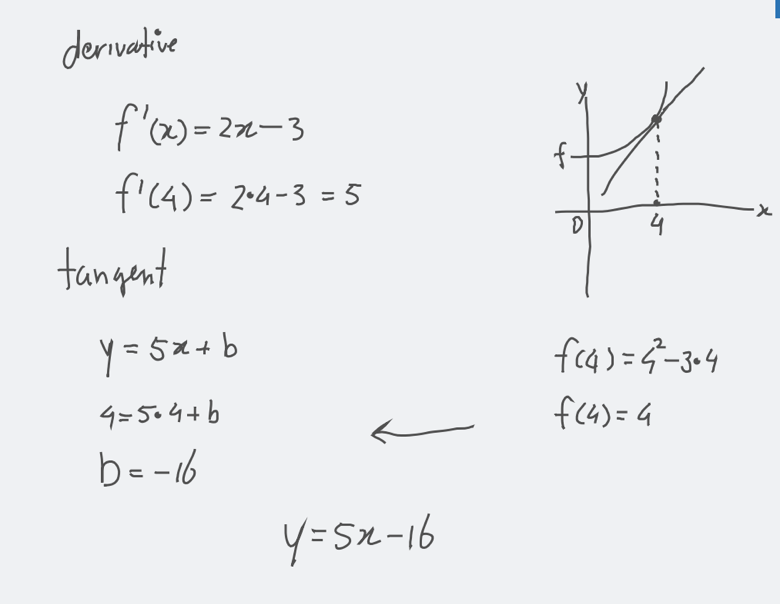 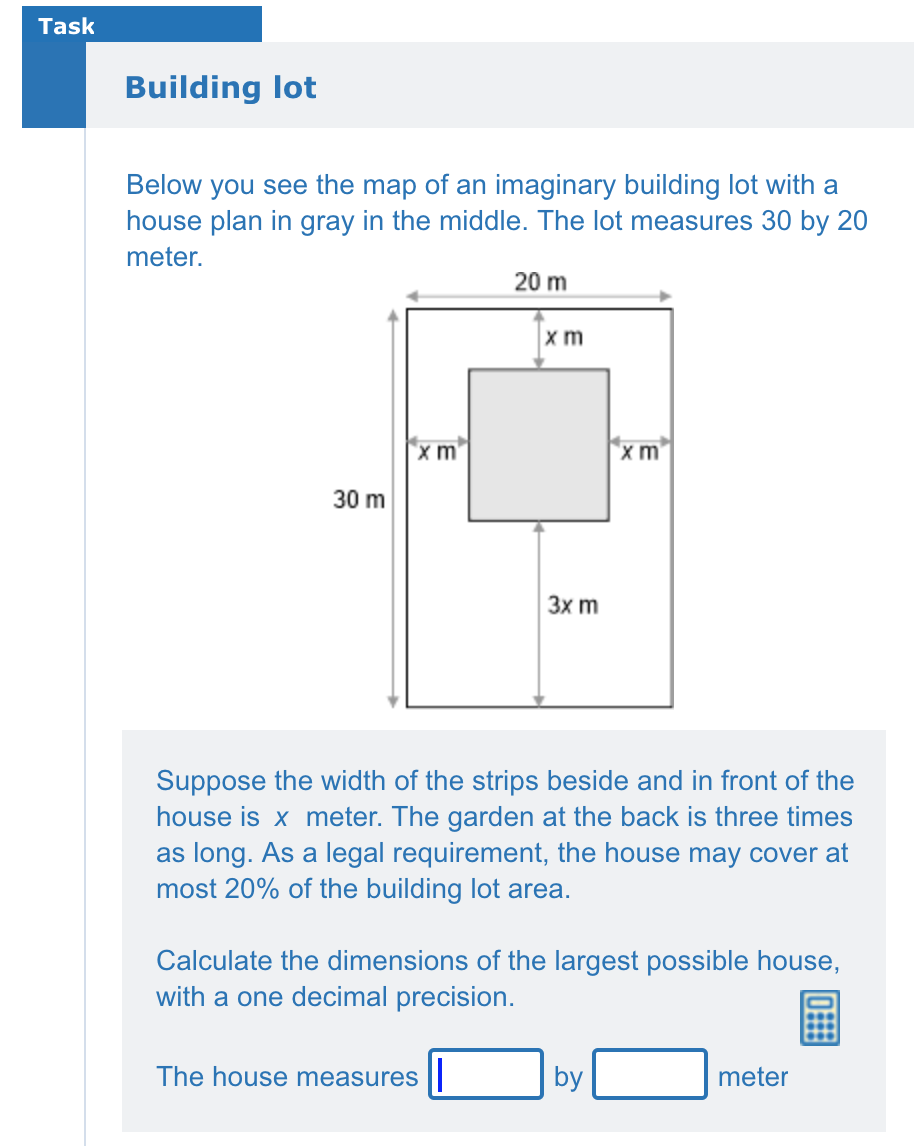 [Speaker Notes: Here another item in this category. 
We have to calculate the measures of house within a set of requirements.
Several mathematical skills are used, like setting up a formula and creating and solving equations that reflects the requirements.

Again different basic skills has to used strategically to solve the problem]
Software presentation
Hand-on
Go to https://numworx.nl
Choose English website
Choose from menu: Support > Downloads
Download one of the installers of Numworx Author
Install and run.

Choose SE (English) and Login
Username: t01-2022    (t02-2022 etc.)
Password: p2022
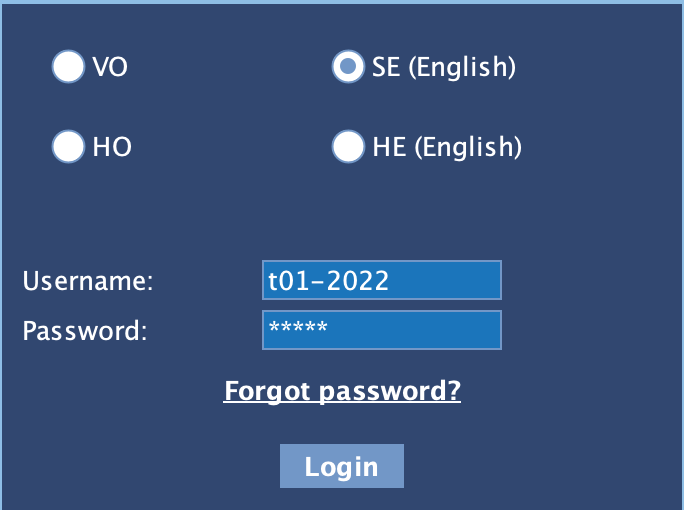 [Speaker Notes: Our customer group includes individual students who can use many activities for free. Schools and universities. But also publishers and assessment institutes that want to use our specialized tools for digital mathematics education and assessment.]
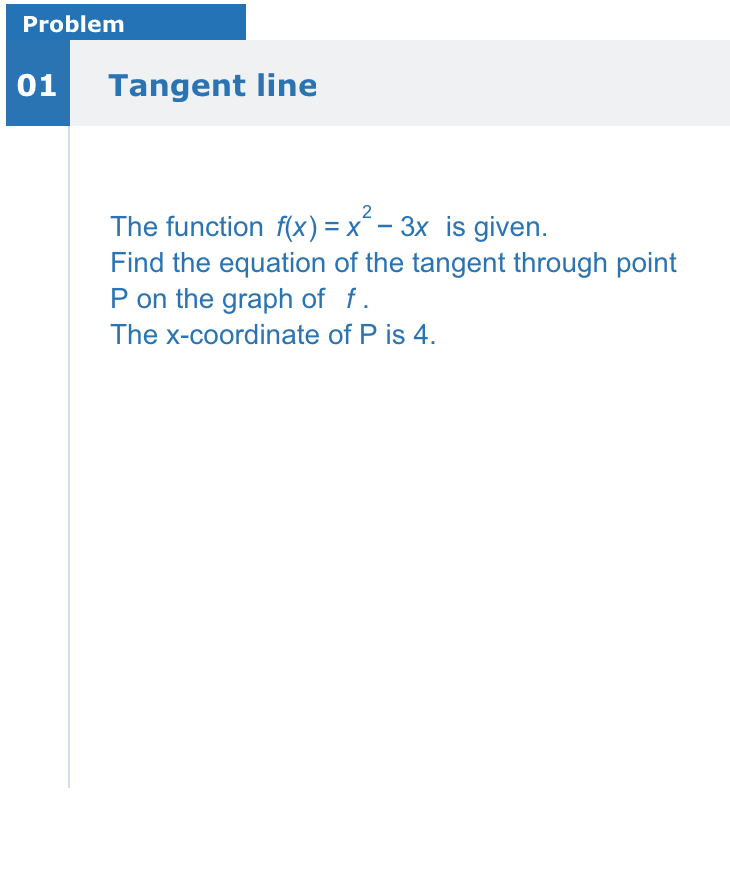 [Speaker Notes: Despite of new possibilities we still struggle with a certain category of items.
Let’s have a look at this example. 

A function is given. The student have to find the tangent through a certain Point on the graph.
Students have to know the general equation for a line. They have to know they need the derivative of the function to calculate the slope of the line. They should be able to find the derivative. 

In this assignment several basic skills and knowledge have to be used and combined in a strategic way. Let’s define this as a higher order skill. How should we assess this?]
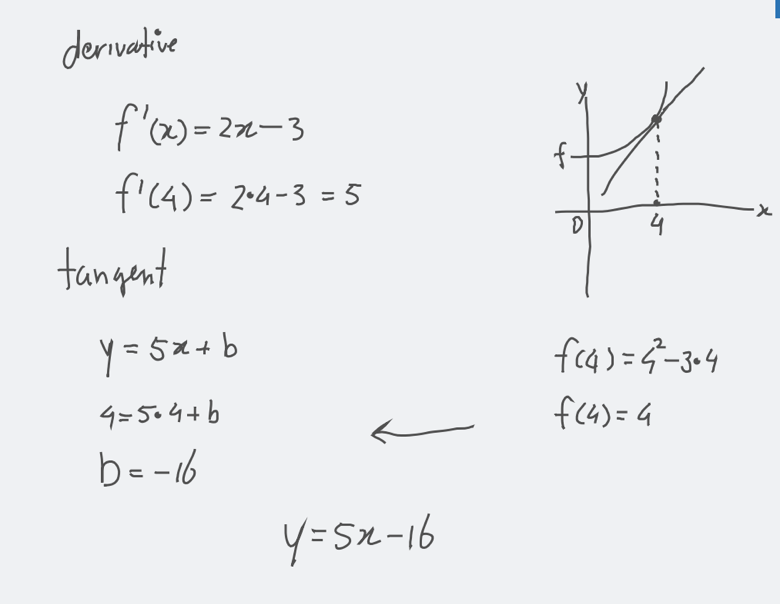 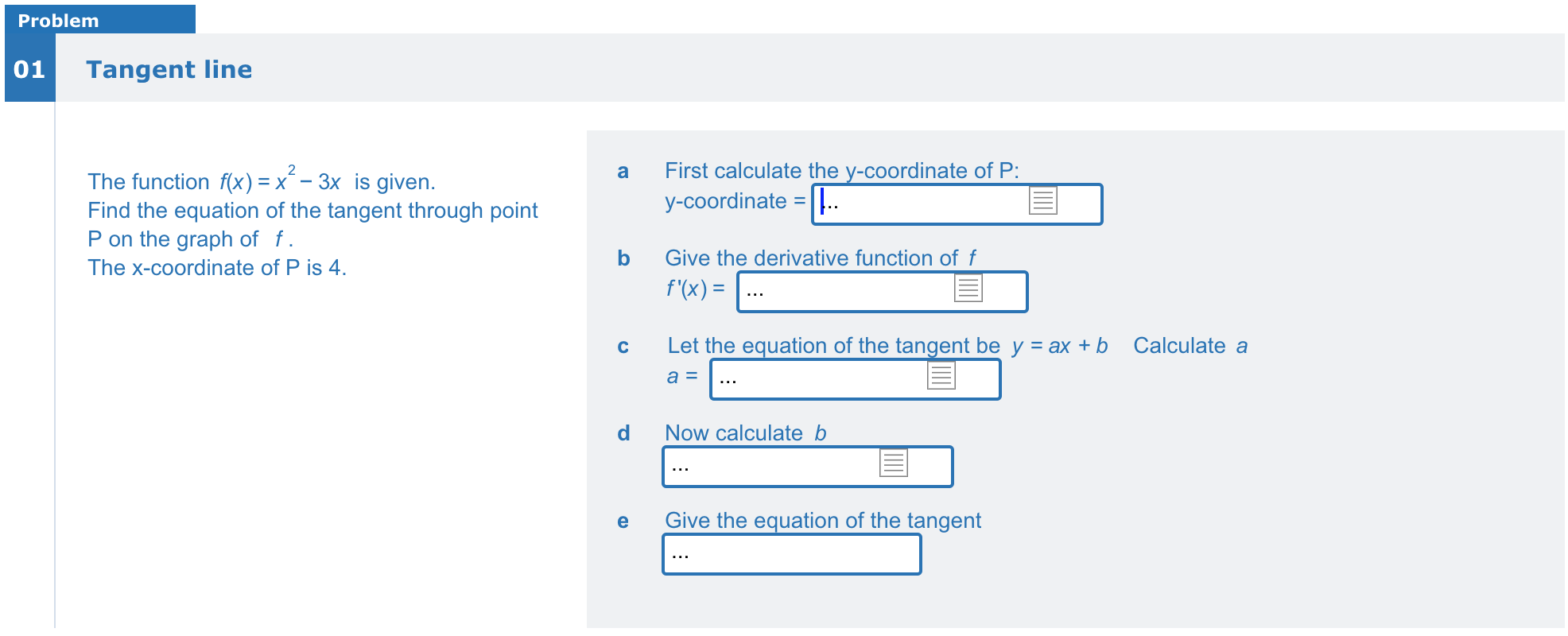 [Speaker Notes: Let’s go back to the first example.
This implementation gives the possibility to make intermediate steps. It’s possible to give partial scores, but it gives away the strategy and to a certain extend it ruins the assignment]
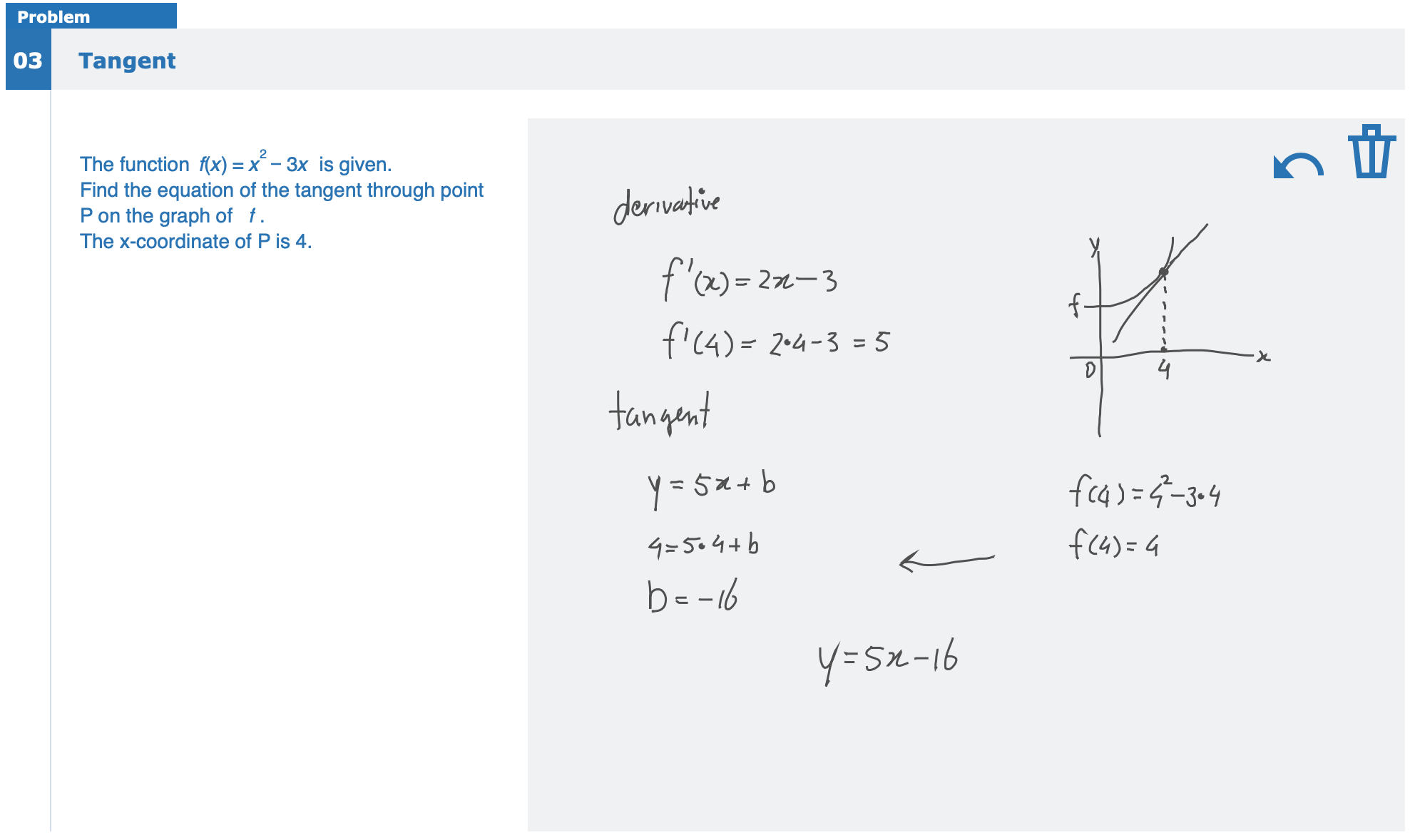 [Speaker Notes: A possible solution could be this.
What can be done on paper is also possible on a tablet with pencil
With formula recognition technology it is even possible to grade this automatically]
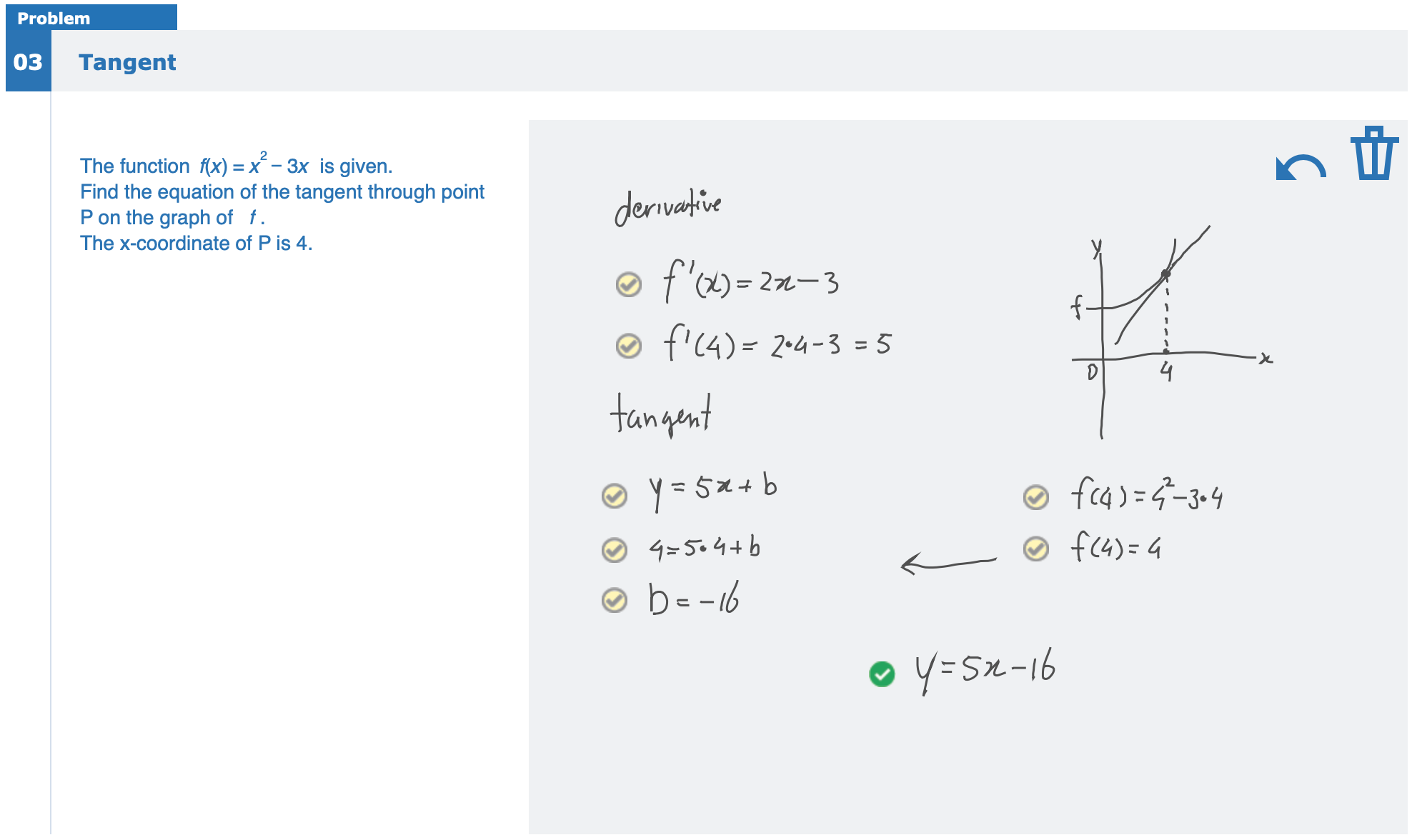 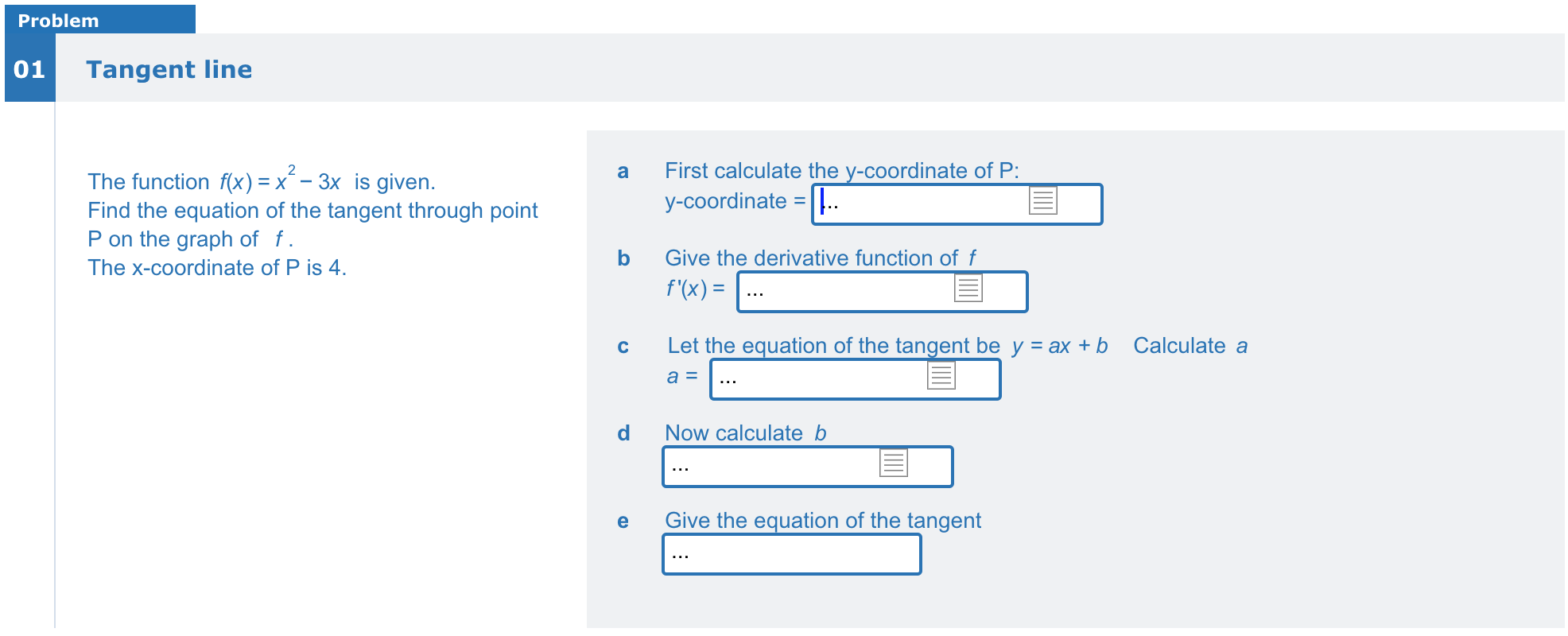 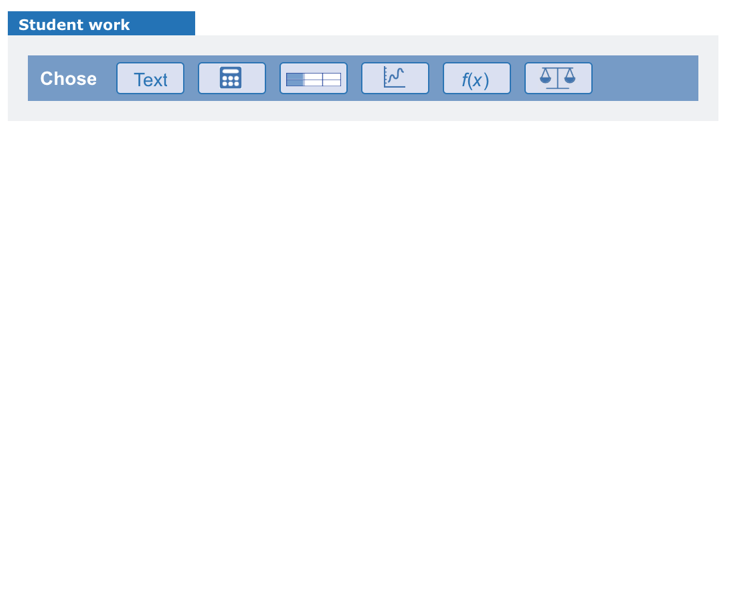 [Speaker Notes: We also developed an approach that can be used on more regular devices like laptops, desktops chromebooks, etc.
We give students a toolbar from they can choose components they need, like text components. Components for calculations,
Components for sketches etc]
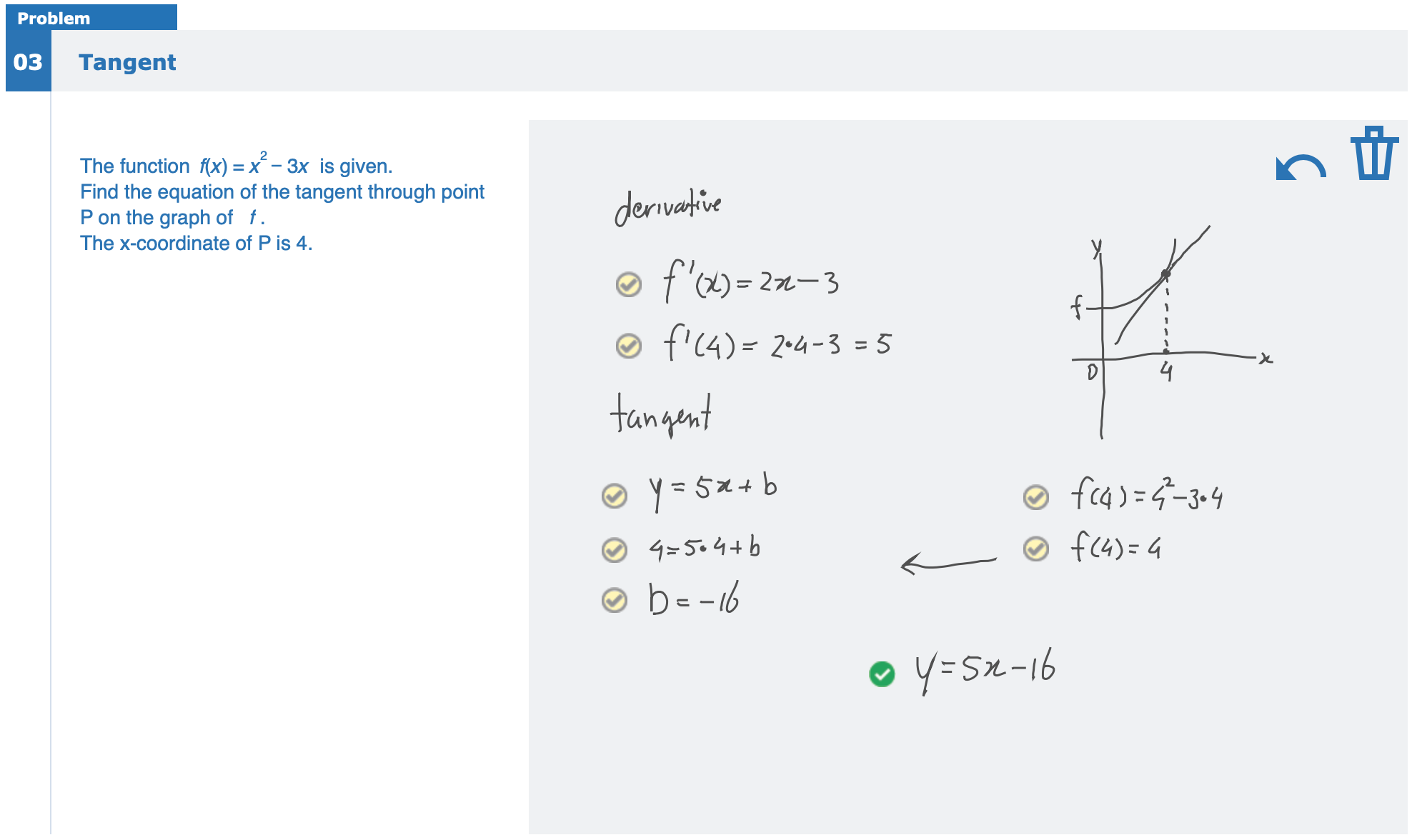 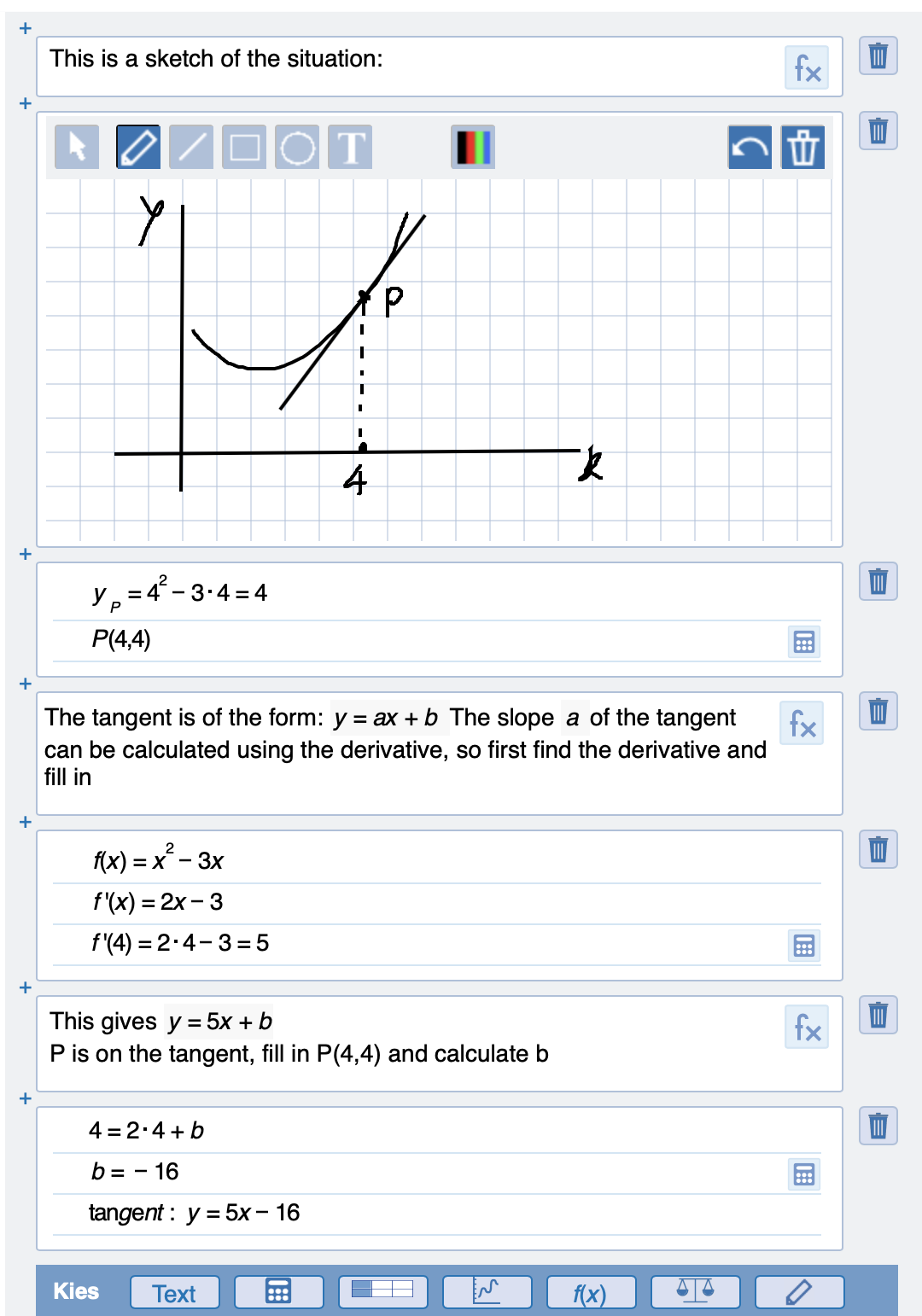 [Speaker Notes: A student answer might look like this.

And then of course we have the grading…
We are right now working on approaches to do do this in a proper way.

The first questiono we want this automatically graded.
A hybrid approach might be feasible for this type of]
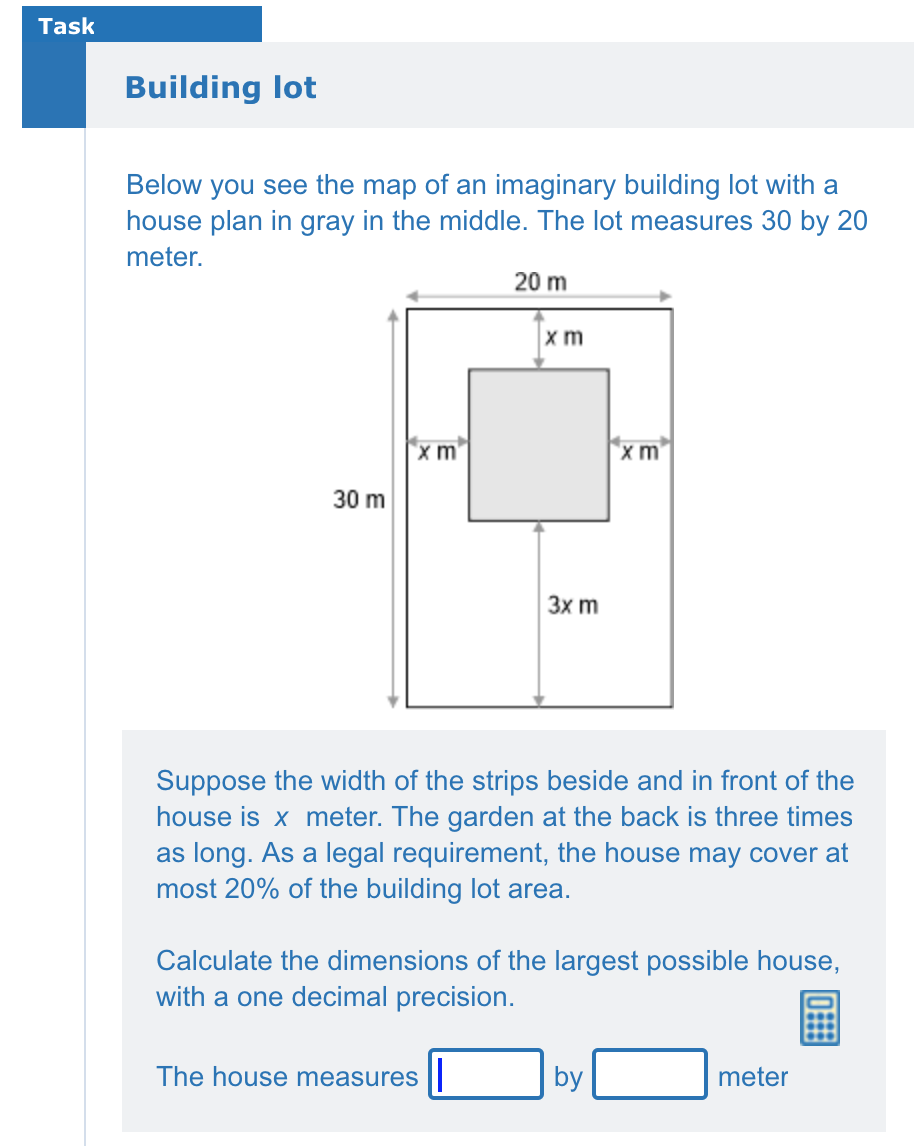 [Speaker Notes: Here another item in this category. 
We have to calculate the measures of house within a set of requirements.
Several mathematical skills are used, like setting up a formula and creating and solving equations that reflects the requirements.

Again different basic skills has to used strategically to solve the problem]
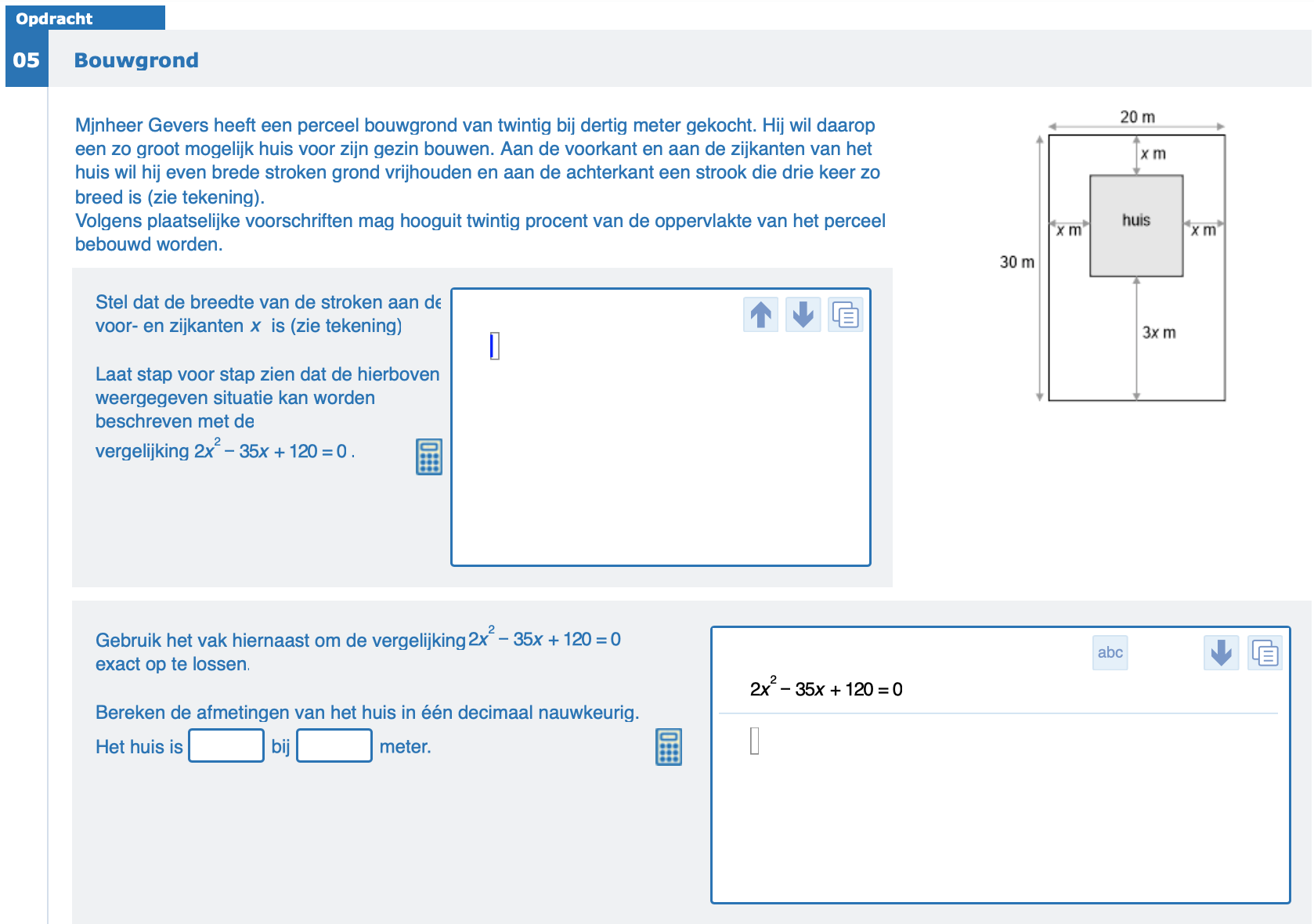 [Speaker Notes: Here an implementation of the other assignment. Not entirely satisfactory.]
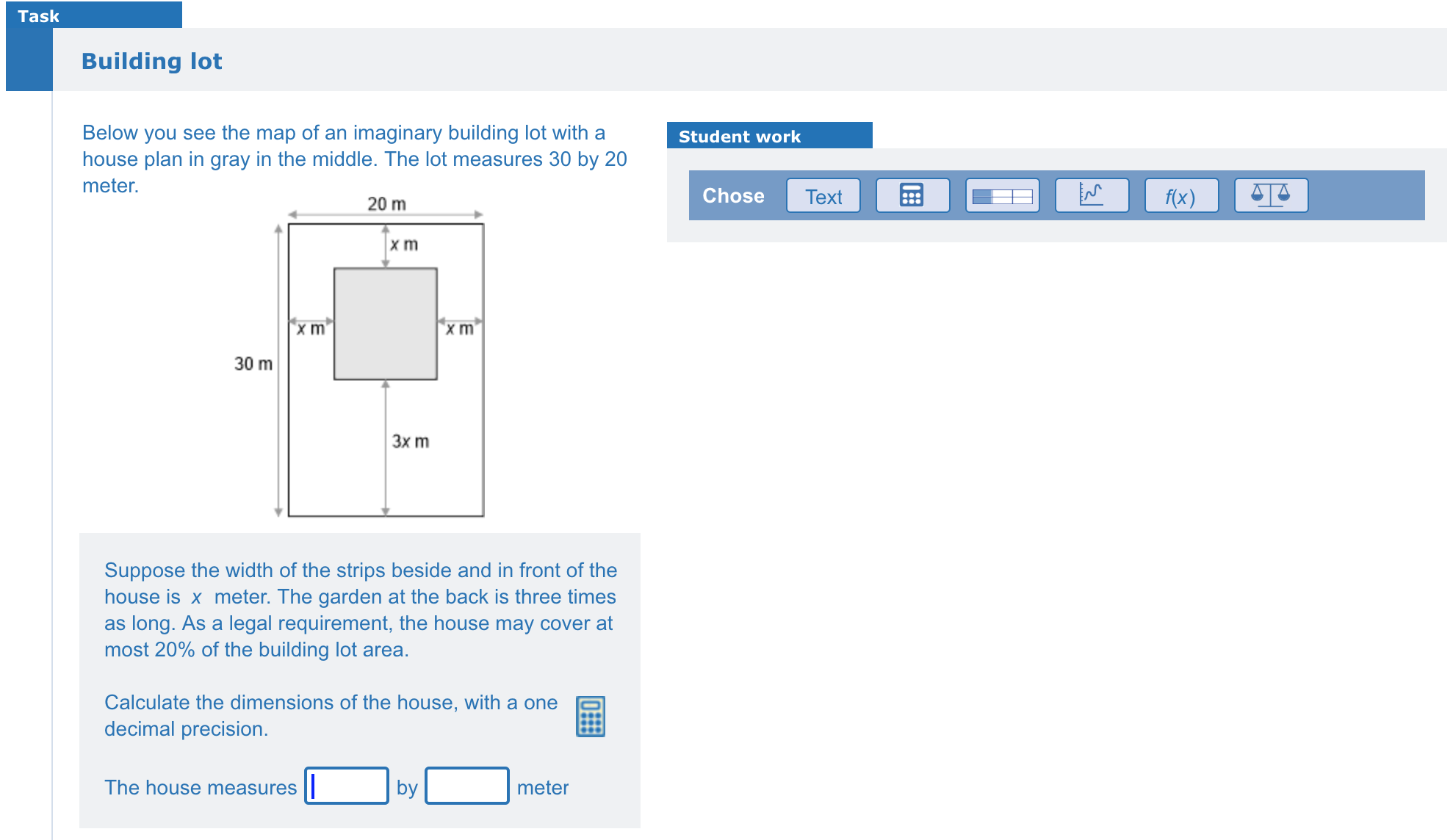 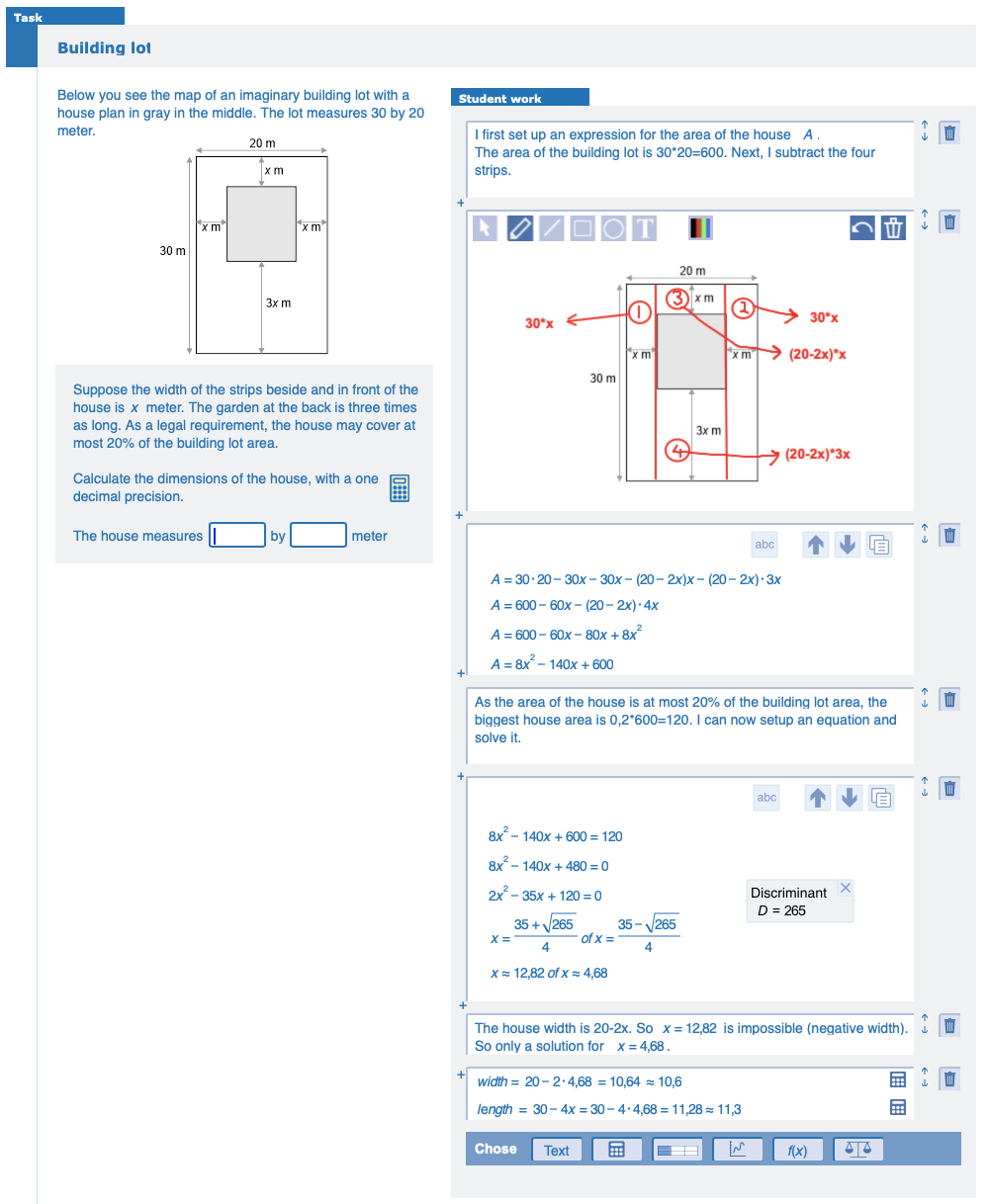 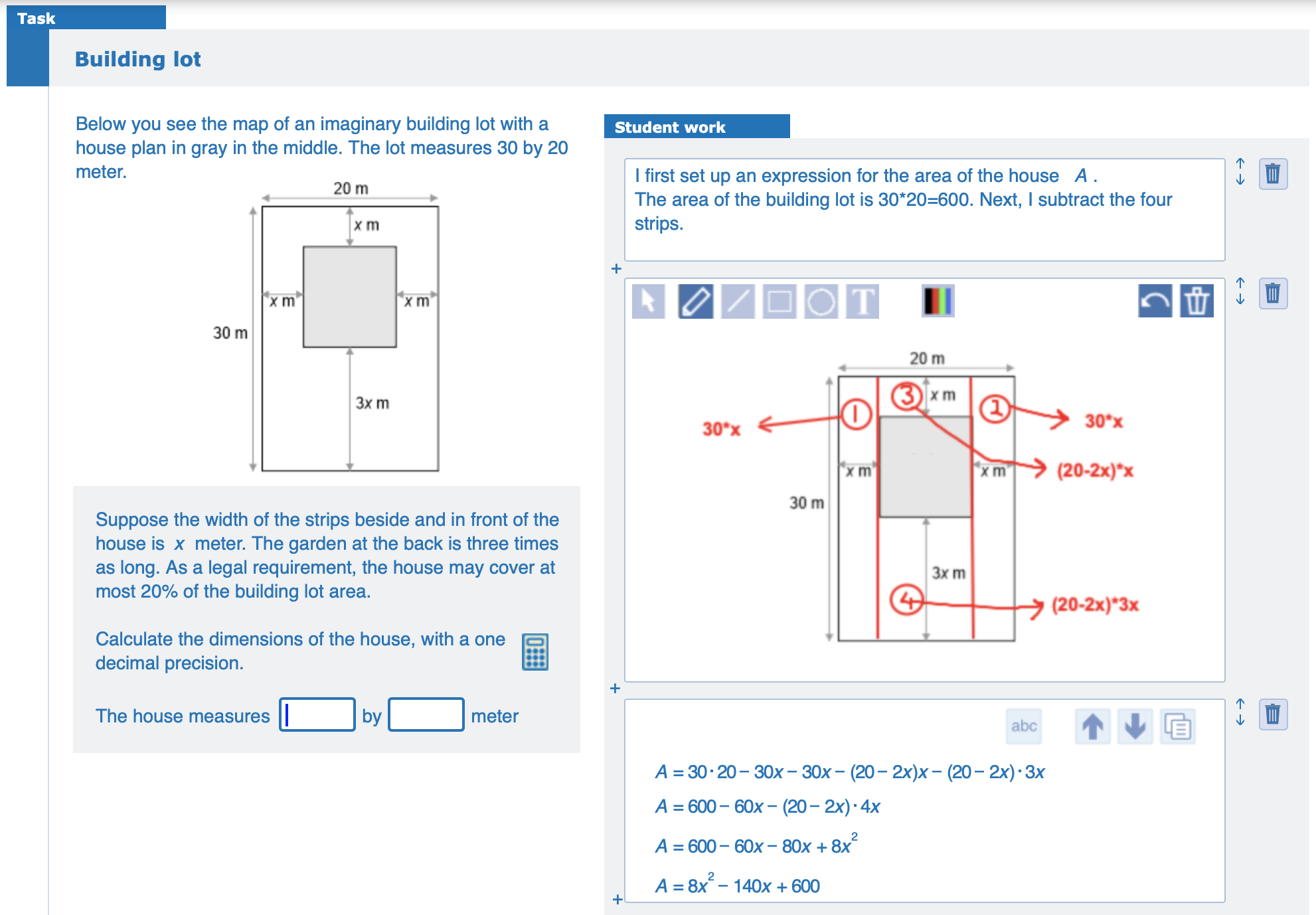 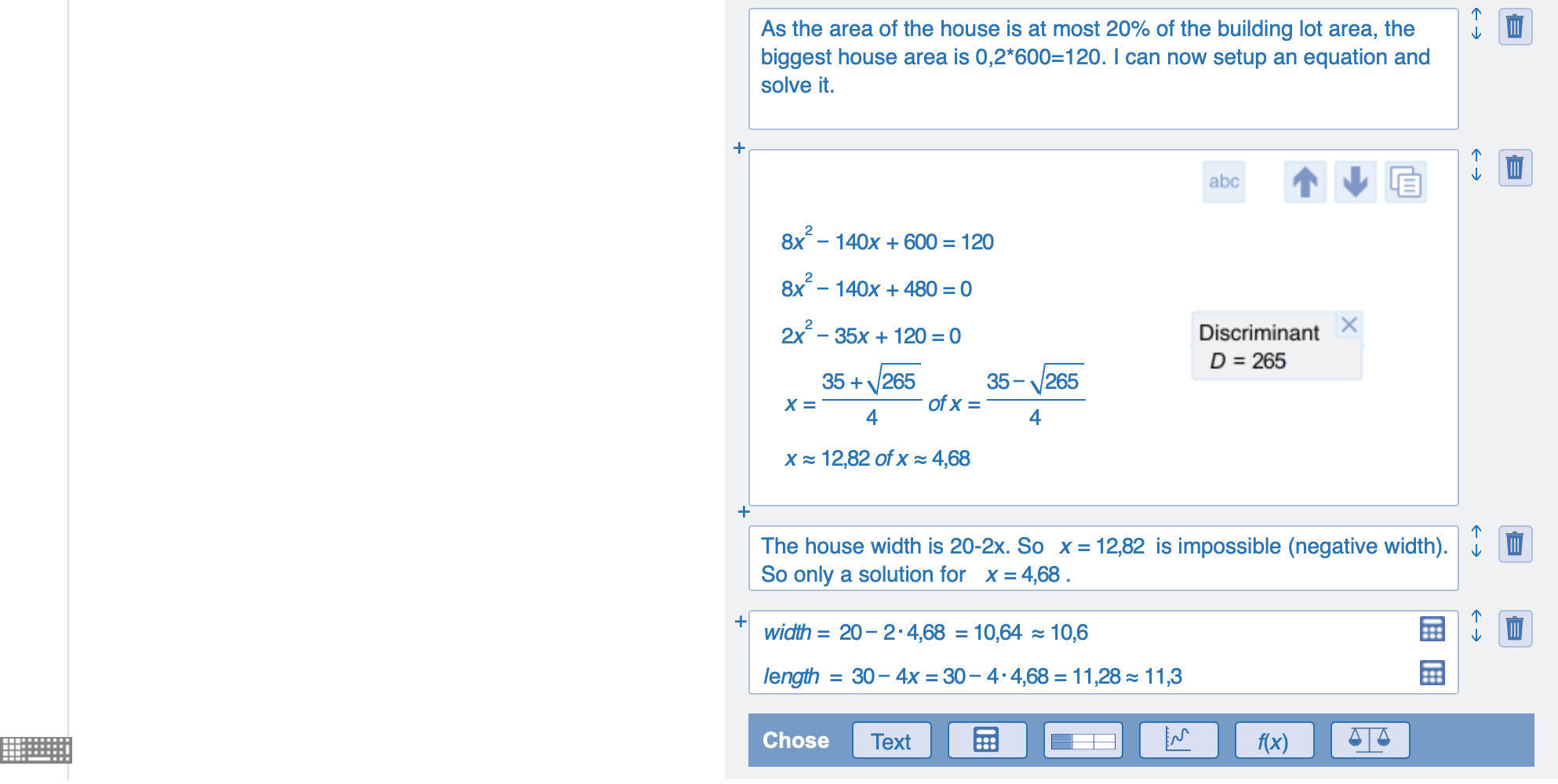 Software presentation
[Speaker Notes: To summarize, We are here to share our tools, content and expertise.
But also to learn from you, the people that can tell use what works and what doesn’t, that have experience on a scale we can only dream of.

We are ready to integrate our solutions in other platforms using the common standards, or dedicated approaches if necessary]
Questions & discussion
[Speaker Notes: To summarize, We are here to share our tools, content and expertise.
But also to learn from you, the people that can tell use what works and what doesn’t, that have experience on a scale we can only dream of.

We are ready to integrate our solutions in other platforms using the common standards, or dedicated approaches if necessary]
Thank you